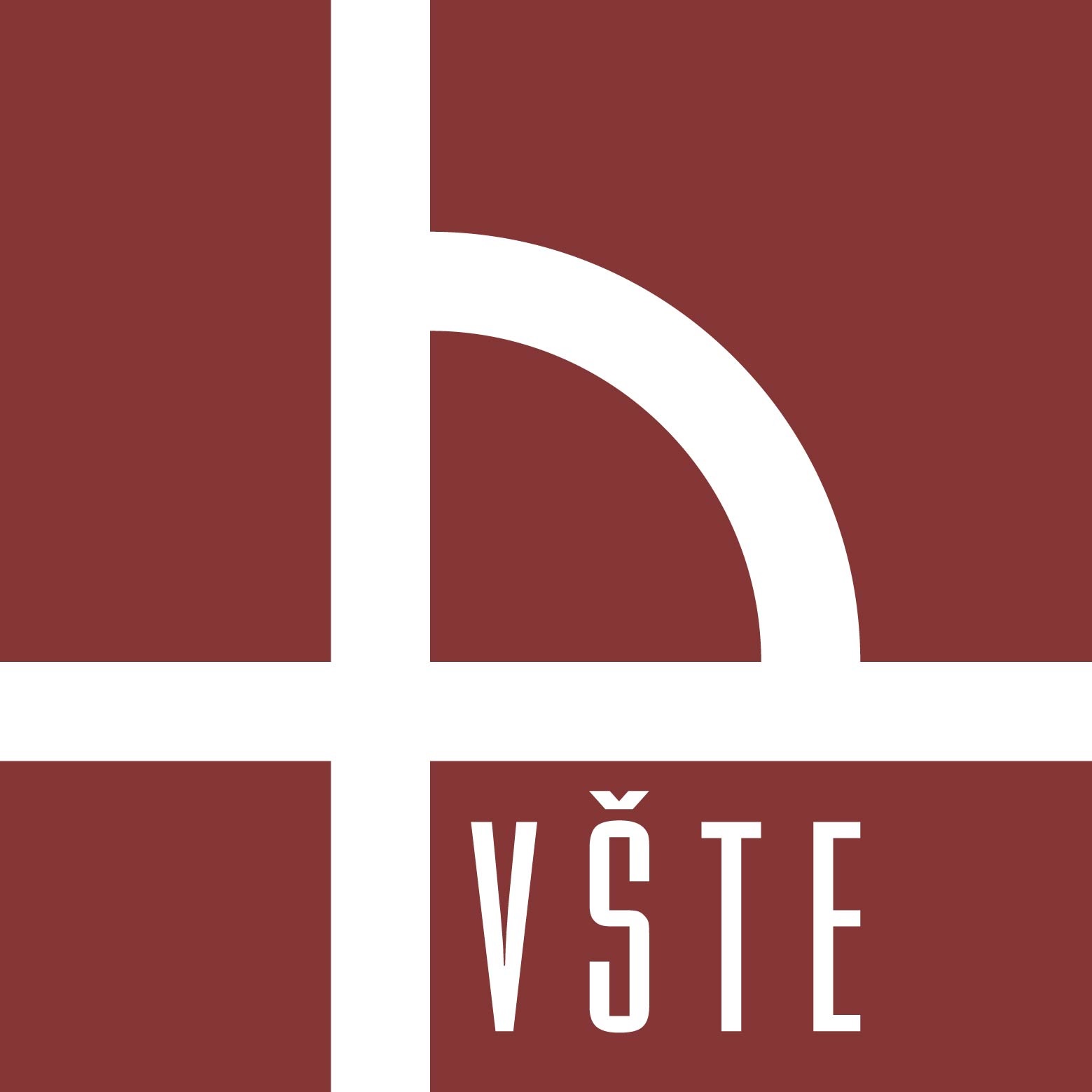 Aplikace metody FMEA ve výrobním procesu zvolené společnosti
Vysoká škola technická a ekonomická v Českých Budějovicích
Autor práce: 			Bc. Martin Šatera
Vedoucí diplomové práce:	doc. Ing. Rudolf Kampf, Ph.D., MBA
Oponent diplomové práce: 	prof. Ing. Gabriel Fedorko, Ph.D.
České Budějovice 2022
Důvody k řešení daného problému
Příležitost k analýze reálné zákaznické reklamace
Nabytí zkušeností z nové oblasti
Zaměstnání v dané společnosti
Cíl a motivace práce
Cílem práce je na základě analýzy současného stavu za pomoci metody FMEA racionalizovat proces výroby ve zvoleném podniku.

Motivací práce je pomocí FMEA metody zamezit výskytu opakované vysoko nákladové reklamace.
Použité metody
FMEA metoda
Sběr a analýza dat
Paretovo pravidlo
Reklamace palivového filtru Ford
Netěsnost palivového ústrojí v oblasti palivového filtru vyráběného společností
Nebezpečí zranění nebo požáru
Potenciální náklady na reklamaci 20 000 000 Kč (stahovací akce)
Kořenová příčina: špatně zvolený surový materiál nátrubku a následně zvolená špatná metoda měření
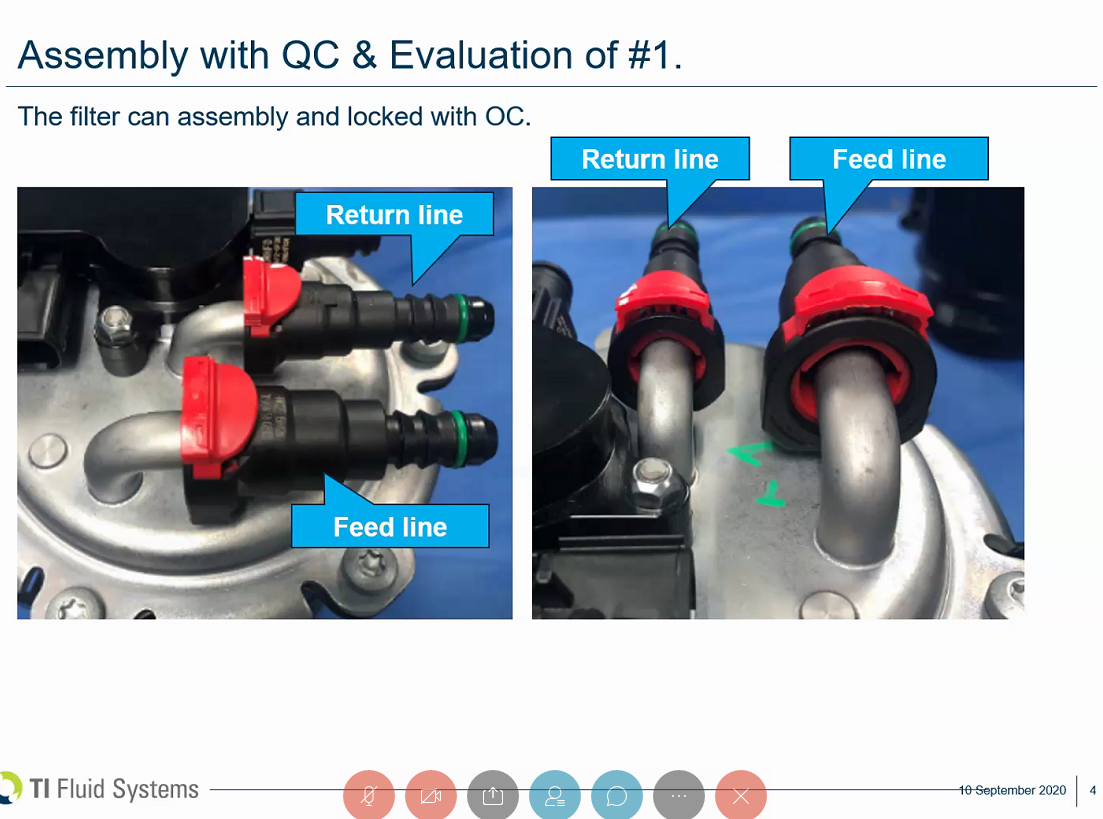 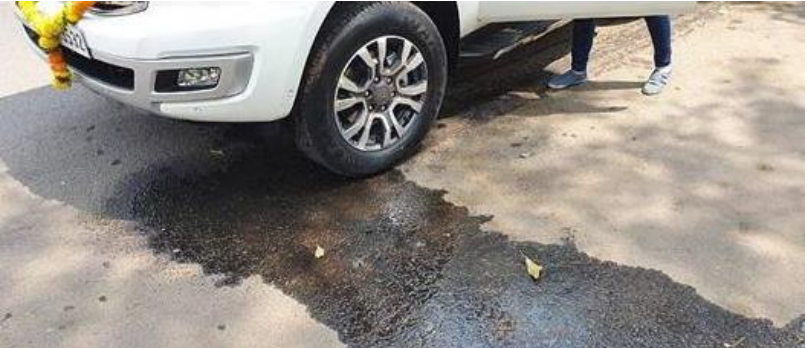 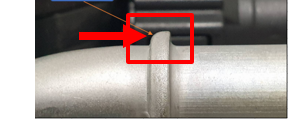 Aplikace vybraných metod
Aktualizace existující FMEA analýzy produktu
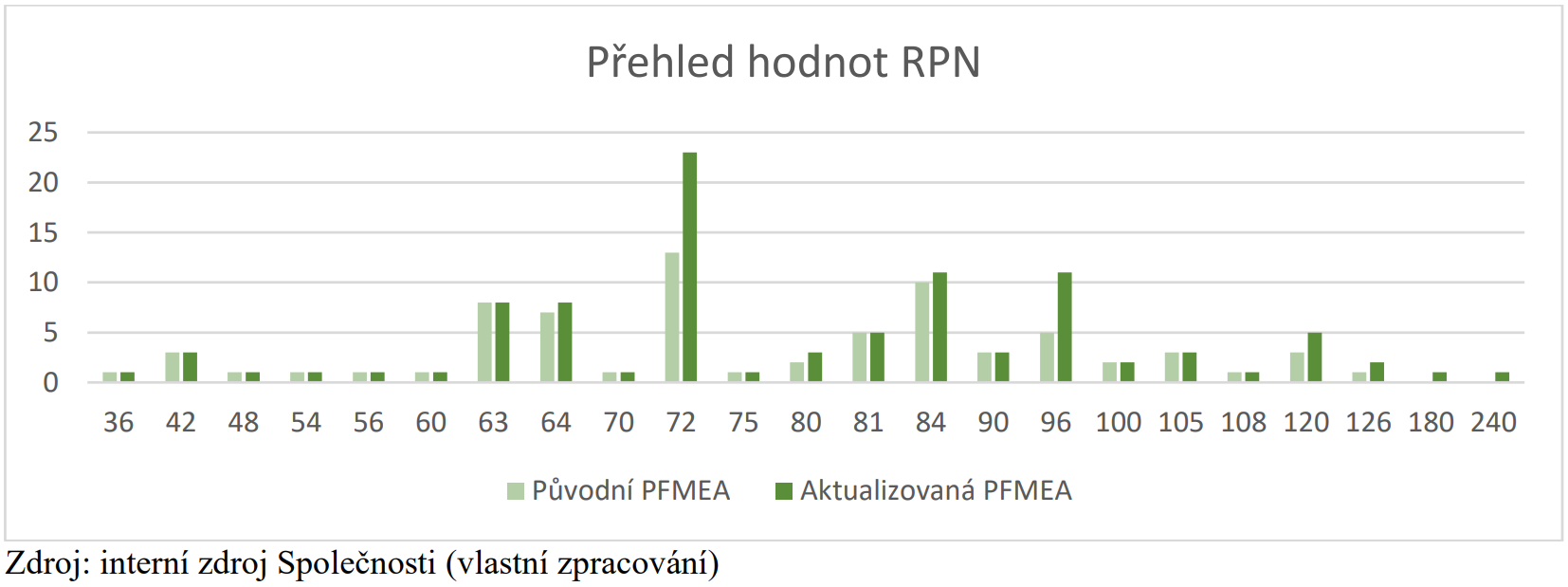 5 vad s hodnotou RPN vyšší než kritická hranice 106
Aplikace vybraných metod
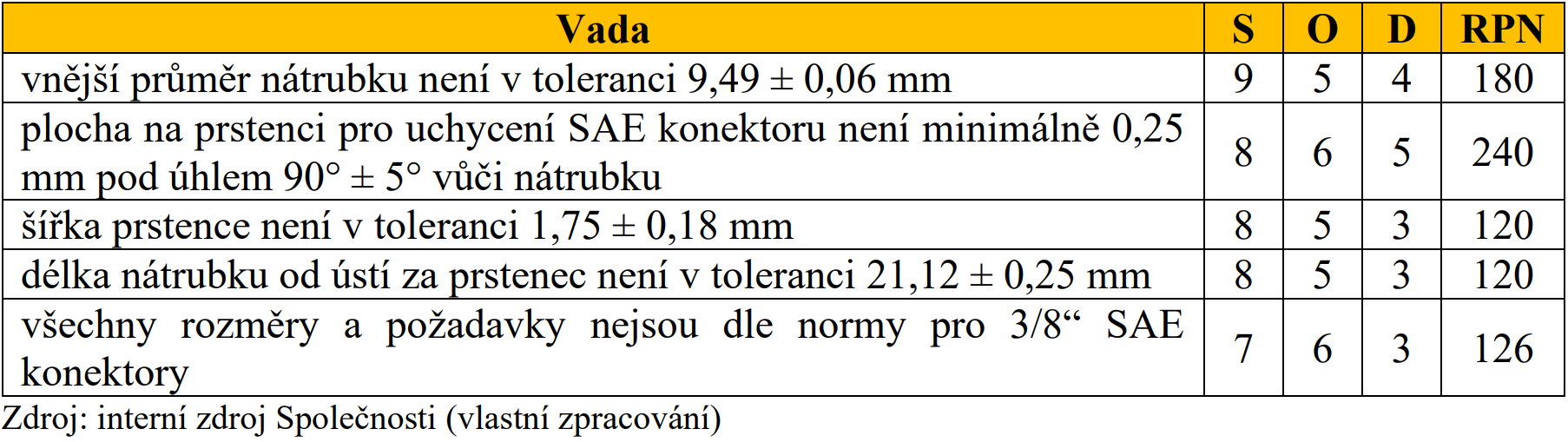 Návrhy opatření
změna průměru trubky pro výrobu menšího nátrubku 
nový nástroj pro výrobu menšího nátrubku
změna metody a frekvence měření pro průměr malého nátrubku a plochu prstence 0,25 mm
Interpretace výsledků
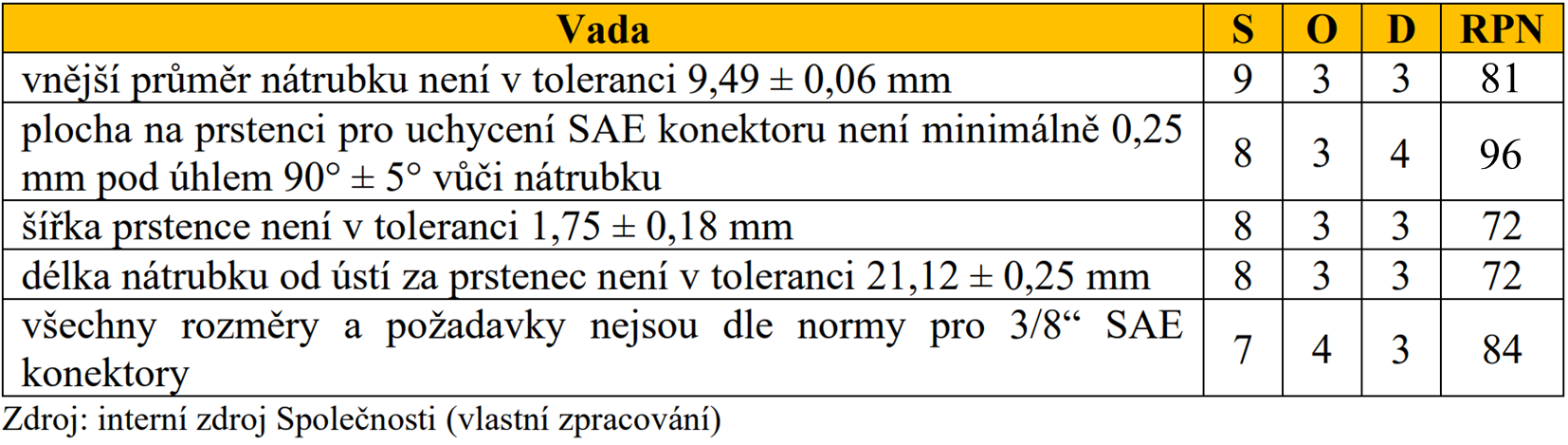 Interpretace výsledků
FMEA analýza po aplikaci opatření
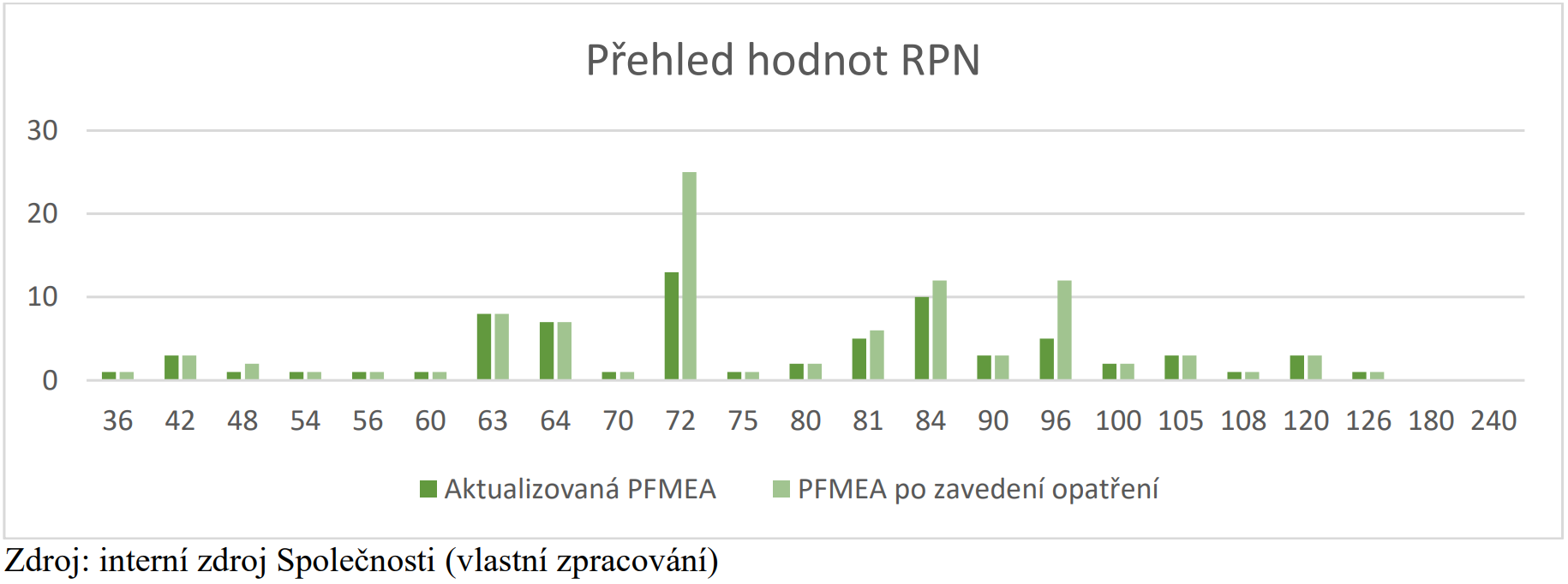 Interpretace výsledků
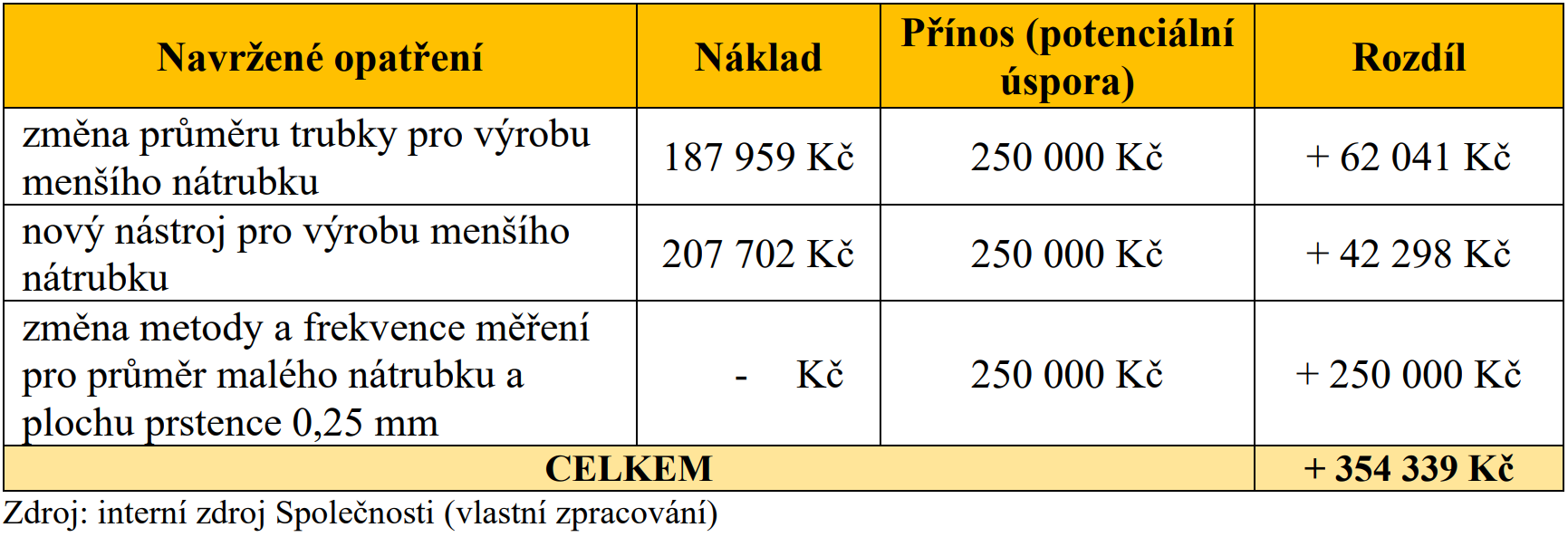 Závěr
Použitím FMEA analýzy bylo dosaženo požadovaného výsledku
Navržená nápravná opatření jsou funkční a realizovatelná
Cíle práce bylo dosaženo
Doplňující otázky vedoucího
Vysvětlete využití metody 8D v práci.
Metoda 8D byla využita v pozadí v rámci celkového postupu řešení problému – popis problému, okamžité řešení, hledání kořenové příčiny, stanovení nápravných opatření a jejich aplikace pro zamezení opakovaného výskytu problému
Bude Váš návrh realizovaný?
Návrhy 1 a 2 ano
Návrh 3 je pro výrobní společnost komplikovaný z kapacitních důvodů měrové laboratoře – v řešení
Doplňující otázky oponenta
Existujú komponenty, na ktoré nie je možné metódu FMEA aplikovať ? Uveďte dôvody
Metodu FMEA lze aplikovat na všechny komponenty, jejichž výroba je řízená (vady lze předpokládat, ohodnotit, atd.)
Nelze aplikovat na přírodní neřízené výrobní procesy (například fotosyntéza)
Děkuji za pozornost!
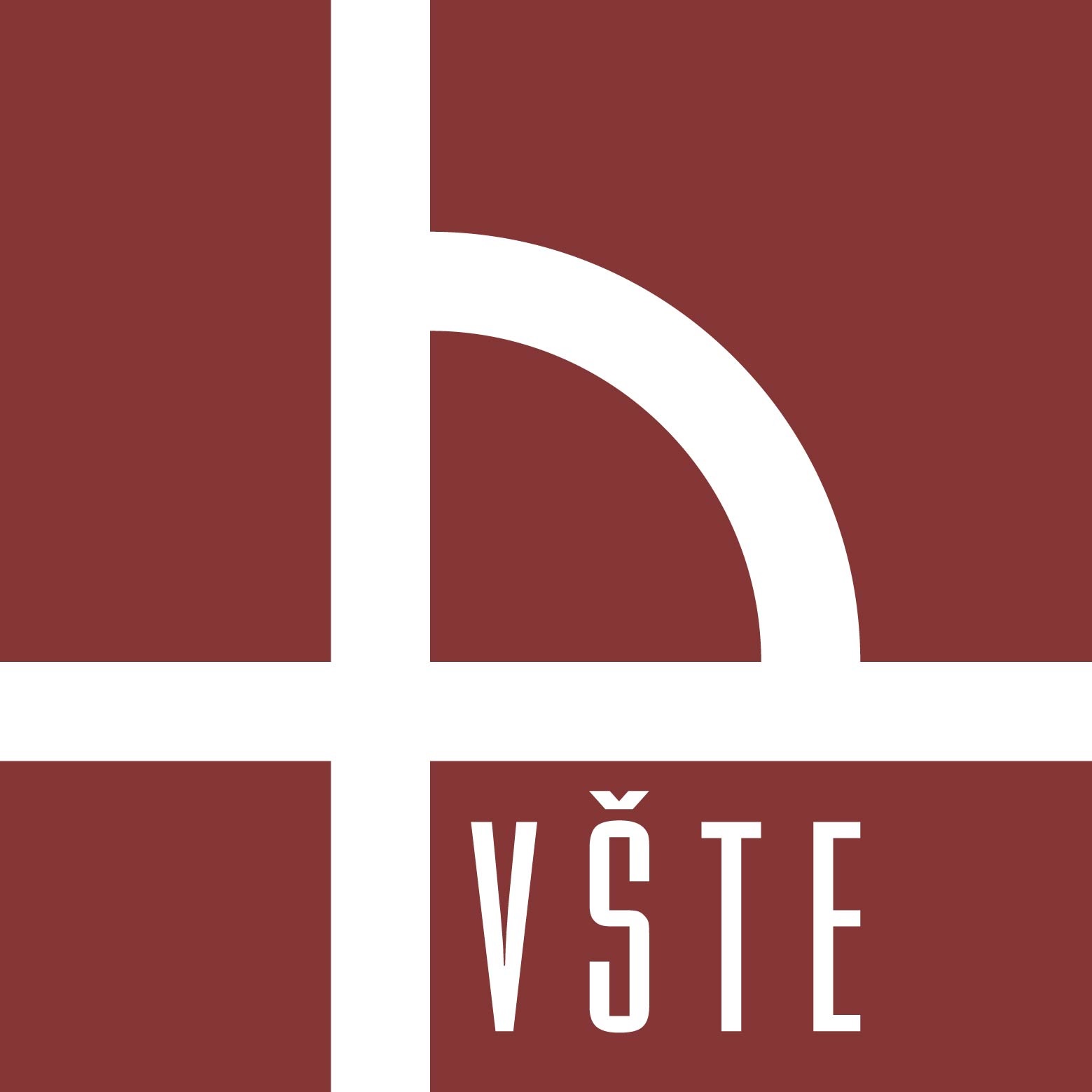